28 – aorta25 lung12 ventricle13 vena cava9 atrium6 penis7 testicle8 epididimus
28
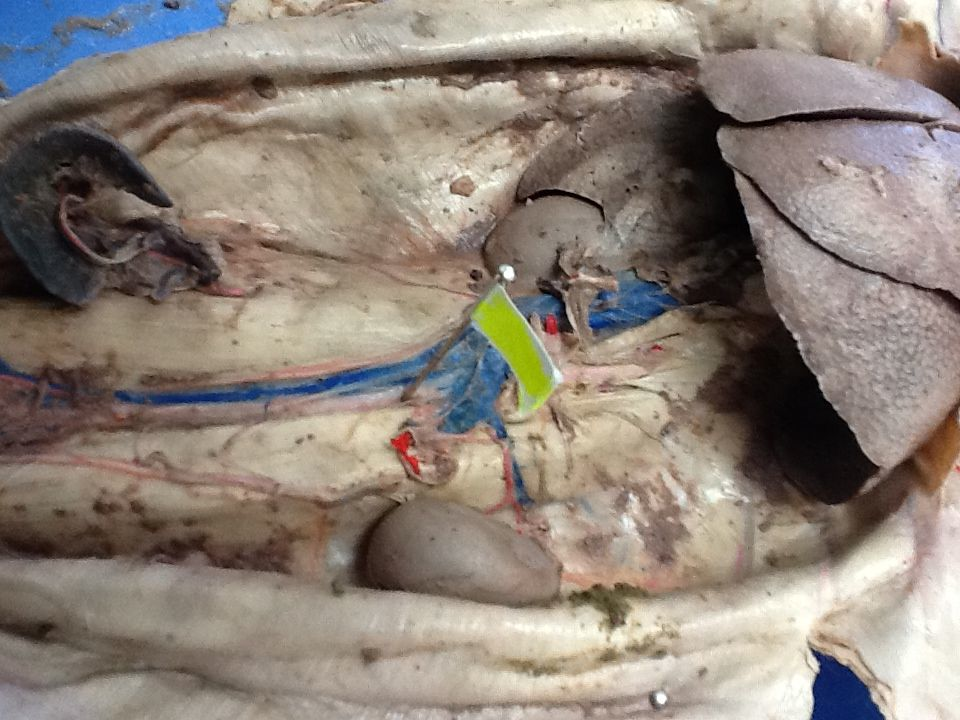 28
25
12
13
9
6
7
8